Brice LEADER
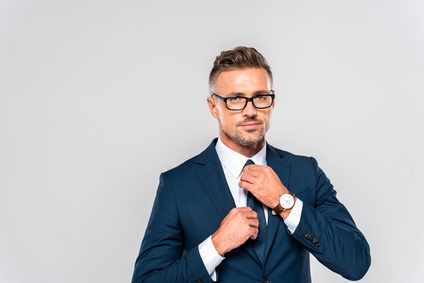 Directeur régional doté d'un grand sens d'adaptation, à la recherche de nouvelles missions
A propos de moi
Directeur régional apte à gérer une équipe et à mener à bien ses différentes missions, je suis un cadre senior à la recherche d'un poste passionnant. Auparavant directeur régional d'une grande enseigne, j'ai su démontrer ma motivation, mon sens de l'organisation et mes compétences en coordination financière et administrative.
Contact
Expériences Professionnelles
+336 01 02 03 04
votre.nom.prenom@gnail.com
Marseille, France
linkedin.com/votre-profil
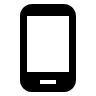 2008 à ce jour : Directeur régional de l'enseigne Y
Élaboration d'un projet de service
Mise en œuvre de la politique commerciale du groupe Y
Gestion de conflits / Dialogue social avéré
Mise en place d'un dialogue de gestion avec les services comptabilité
Augmentation du chiffre d'affaires en moins de 2 années

1995-2008 : Chargé d'affaires - Société XX
Augmentation des bénéfices
Gestion administrative au sein d'une équipe de commerciaux
Élaboration d'une stratégie financière
Réalisation des objectifs commerciaux
Gestion des plannings

1986-1995 : Commercial / Responsable marketing - Entreprise AA
En charge d'un large portefeuille de clients
Gestion des stocks et des commandes avec les fournisseurs
Résolution de conflits entre les différents sites
Développement des ventes
Référent pour le développement international de l'entreprise
Gestion de l'import/export vers l'Asie
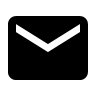 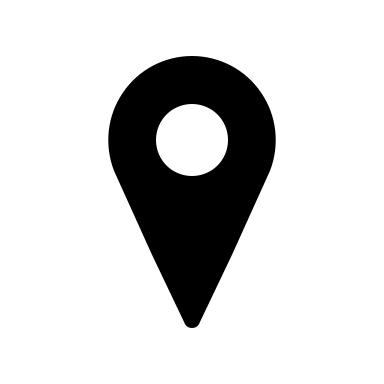 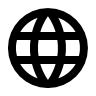 Compétences
Capacité d'adaptation face aux différents interlocuteurs
Leadership
Charisme
Force de conviction
Passion pour le métier
Qualités
Grand sens relationnel
Parfaite organisation
Trilingue (Français / Anglais / Japonais)
Autonomie
Grand sens de l'écoute
Formation
1984-1986 - Bac + 3 - Diplôme de commerce à l'INT ManagementFormation diplômante reconnue par le Ministère de l'Enseignement Supérieur. Gestion de la relation clients / Comptabilité analytique / Bilan comptable / Immersion dans des "Grands Comptes".

1984 - Baccalauréat DAprès ce baccalauréat, je me suis dirigé vers une école de commerce à Lyon afin de continuer dans cette filière passionnante.
Centres d’intérêt
Voyages (nombreux séjours en Europe, Asie et aux États-Unis)
Astrologie
Course à pied